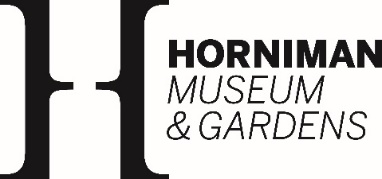 Horniman Museum and Gardens

Nature + Love

ITT: Object Movement & Storage, and freezing services 
Information about NH.H.44 Walrus
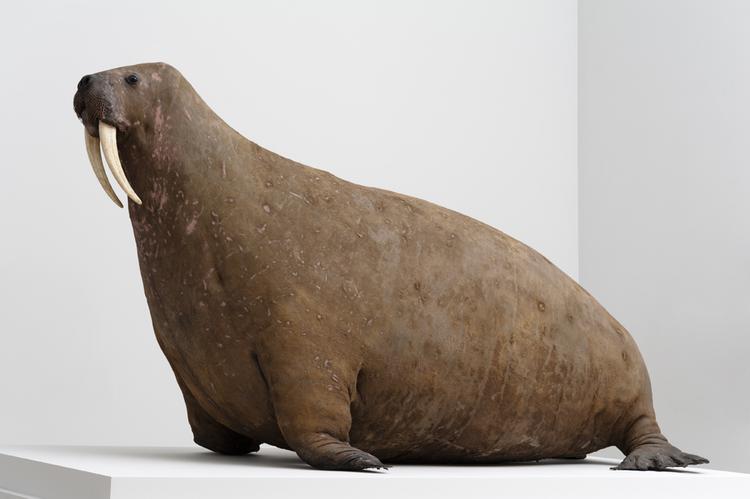 Walrus

Accession Number: NH.H.44
Approx Dimensions: H 1630mm x L 2700mm x W1410mmWeight: Approximately 1 tonne
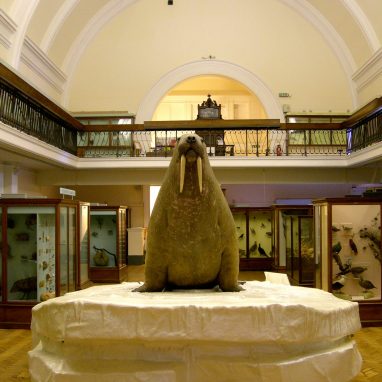 Walrus sits on a steel structure that it will need to be lifted from.
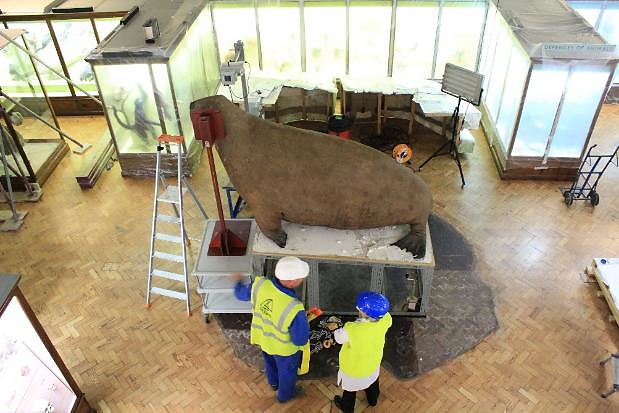 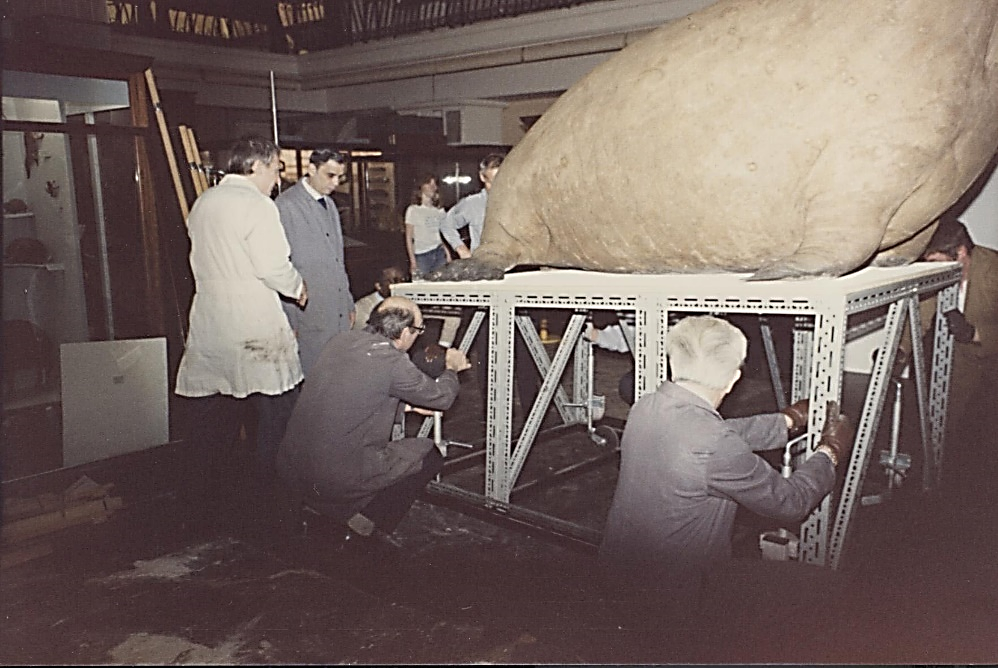 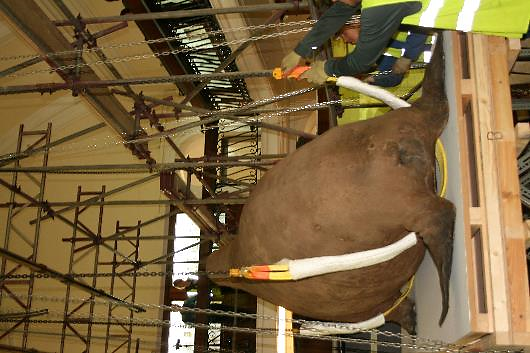 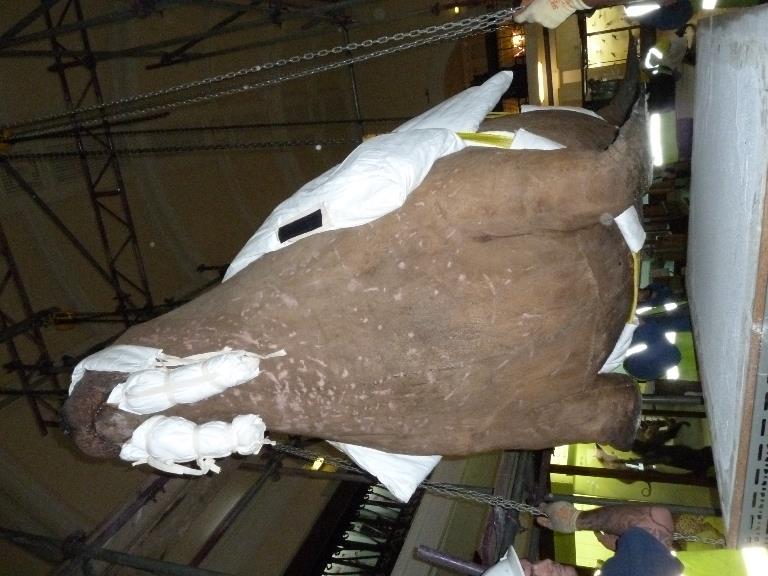 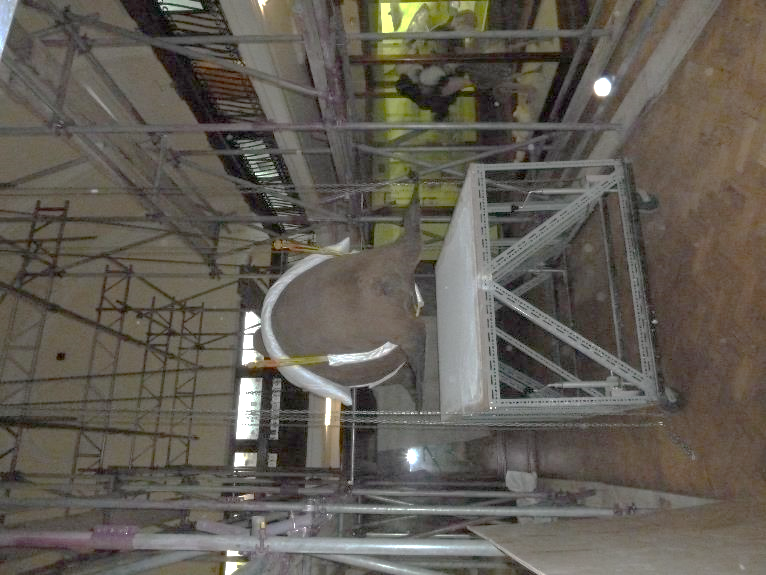 Example of prior crate and indicative measurements for internal base plinth for crate. 

Previous approx. dims of internal base that walrus sits on: 160cm x 290cm
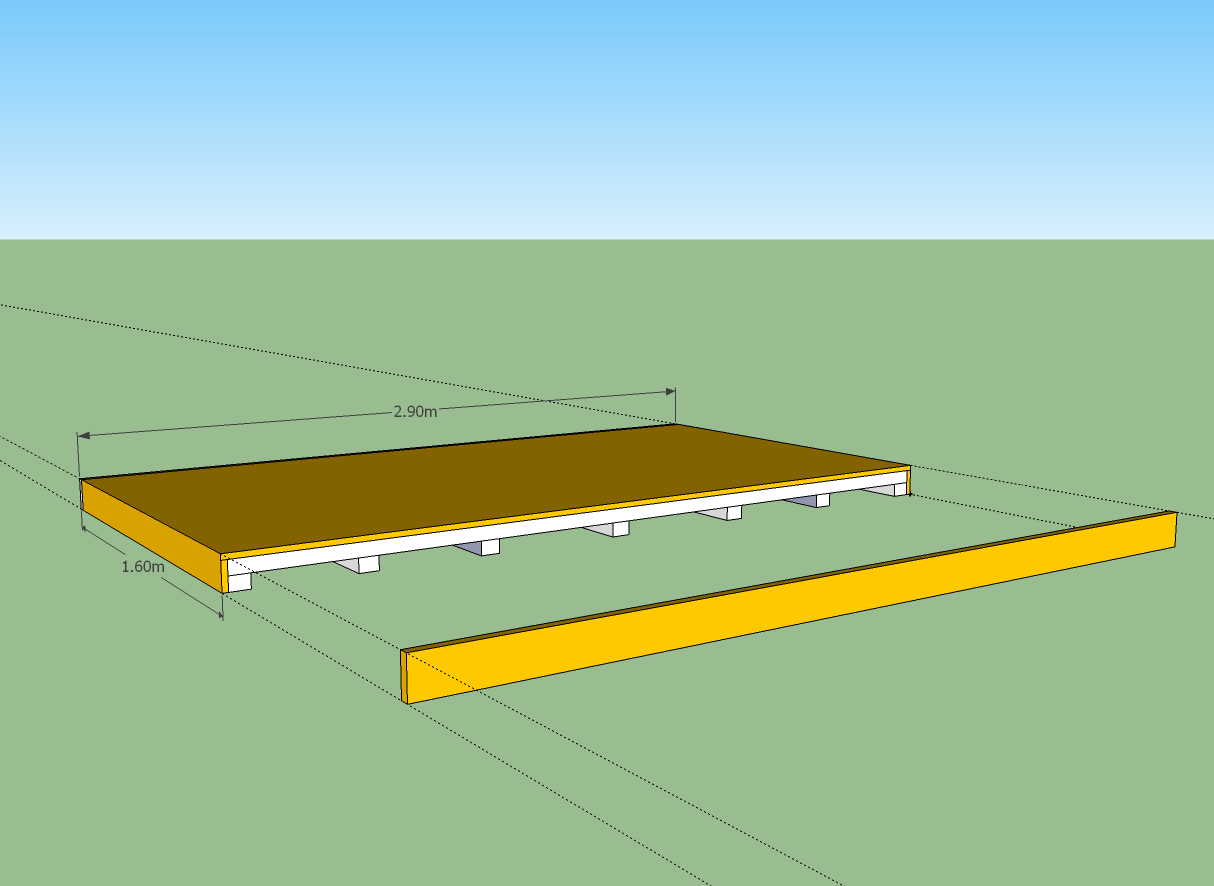 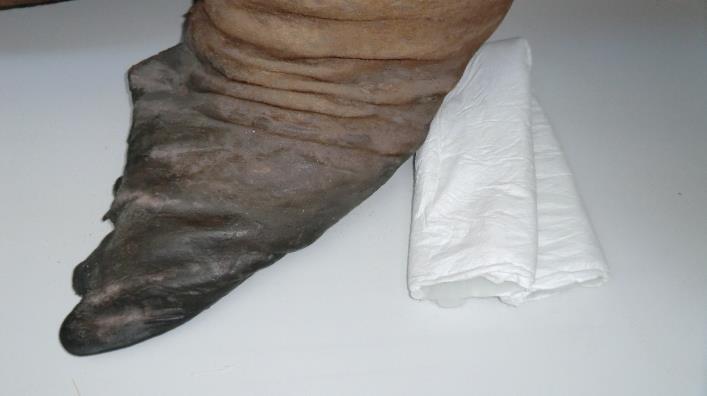 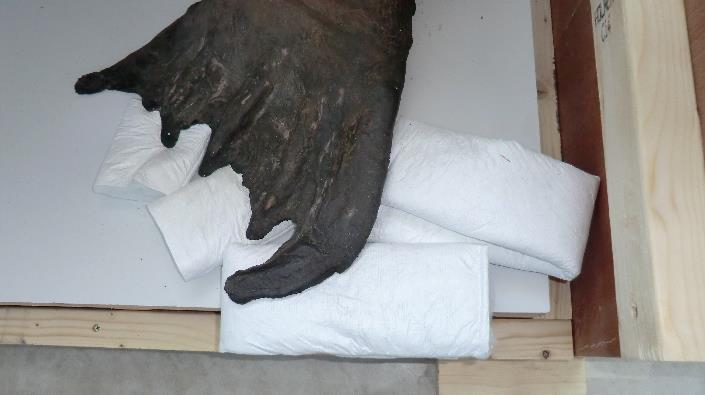 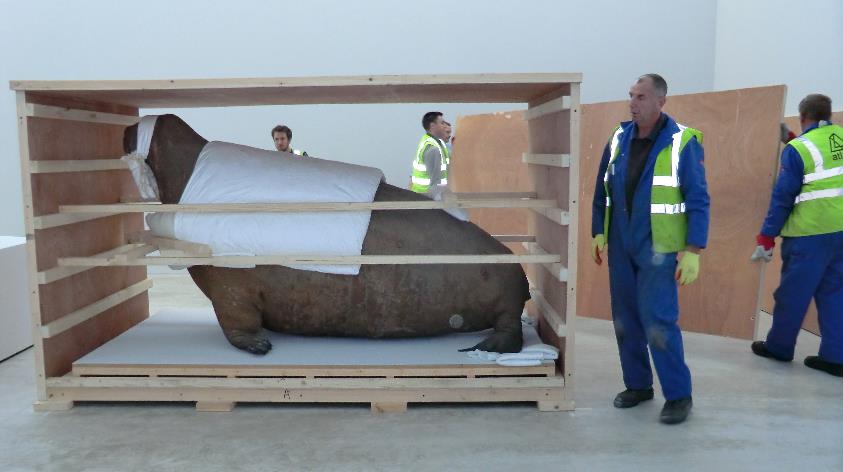